Planning and Regeneration Update
Martyn Saxton 
Head of Planning & Regeneration
Local Plan 
Adopted September 2020

Town Centre Master Plan
Aim to revitalise town centre/visitor economy
Consultation Summer 2021
Final Masterplan Autumn 2021
Statement of Community Involvement
Consultation Summer 2021
Planning Obligations SPD
Consult Summer/Autumn 2021
Towns Fund

Awarded £12.3m with the following projects prioritised;
VWNC Future Tech Exchange Development 
Destination Mansfield Parks Programme
Destination Mansfield Branding Programme
MWHSG Micro Tech Units
SMART Mansfield Programme
Warsop Health Hub
Levelling Up Fund
£4 billion scheme which provides capital investment in local infrastructure, with particular focus on:
Transport Investment
Regeneration and Town Centre Investment
Cultural Investment

Mansfield is classified as a Priority 1 area and can apply for up to £20m to support either one large projects or up to three individual projects

Funding is targeted towards places in need of:
Economic Growth and Recovery
Improved transport and connectivity
Regeneration
Community Renewal Fund
Scheme overview
To help local areas prepare for the introduction of the UK Shared Prosperity Fund Community Renewal Fund bids are invited that build on local insight and knowledge, and project proposals that align with long-term strategic plans for local growth, target people most in need and support community renewal. 
Aim
Projects must deliver and align with at least one of these investment priorities:
Investment in skills.
Investment for local business.
Investment in communities and place.
Supporting people into employment
Fund value & process
Mansfield, Bassetlaw and Newark and Sherwood allocated £3 million each (priority 1)
Timeline: 14th May bid subs to NCC, 18th June successful subs to Gov, decision by Aug.
Scheme completion and delivery by March 2022.
Stockwell Gateway
£13m scheme for redevelopment of the former bus station
The scheme will create
91 jobs
100 bed hotel
5,770 sq ft of leisure floorspace 
End users signed up to date are Taco Bell, Tim Hortons and Domino’s Pizza
£668,388 has been secured from D2N2 and NCC towards the scheme
Start imminent with the build period lasting 18 months.
Town Hall Refurbishment Complete

£1.4m scheme – under budget
2 offices units let to Halo Recruitment– 8 jobs safeguarded, 4 created with planned further expansion
2 retail units let to hair and retail operators
3 remaining units to be let
Mansfield Townscape Heritage Project 

£850k National Lottery Heritage Fund
improvements/Renovate properties on Leeming Street/Market Place/Stockwell Gate
grant panel set up
launched on 3rd September 2019 
ends 2024
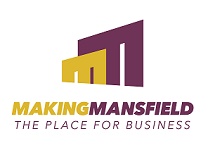 Business support
Business portal 
1-2-1 Business advice
Business start-up, growth, shop front and vacant shop Grants 
Covid-19 business support & funding
Brexit business readiness advice and training
Regeneration Business Rates Relief Scheme launch
Grant finder service 
Promotion, news and information
[Speaker Notes: Website launch - Launch of a new MDC business support website following closure of the shared service - www.mansfield.gov.uk/makingbusiness 
Business advice - Business start-up, growth advice, account management and triage service delivery - https://www.mansfield.gov.uk/business-support-1/business-advice/1 
Covid-19 business support and access to Gov. funding schemes. - https://www.mansfield.gov.uk/coronavirus/business 
Brexit business readiness support, training, adaptation and launch of dedicated website – www.brexitreadiness.org
Business growth Grants - Delivery of business start-up (upto £1000 – increasing to £2,500 from 1st April), growth, shopfront improvement shop and vacant shop grants (upto £2500) - https://www.mansfield.gov.uk/business-support-1/business-grant-schemes-1/1
Additional £79,000 grants from MDC will be made available for business start-up, growth and retail from 1st April 2021
Regeneration Business Rates Relief Scheme launch (75% rates relief on new sites over two years over £51K RV) - https://www.mansfield.gov.uk/xfp/form/199 
Grant finder service launch – Self serve search engine to access funding for any businesses dedicated to Mansfield businesses- https://www.idoxopen4business.co.uk/mansfield 
Commercial Property and land search service - https://portal.ashfield-mansfield.com/property-search/ 
Kickstart scheme - Supporting business adopting the Kickstart programme to recruit 16-24 year olds - https://www.mansfield.gov.uk/business-support-1/kickstart-scheme 
Developing the workforce - Supporting business in developing their workforce via partner engagement - https://www.mansfield.gov.uk/business-support-1/developing-workforce/1 
Partnership development - Working with the D2N2 LEP, NCC and N2 Group, Economy Cell and Enterprise Partners to address wider Economic Recovery and Growth initiatives and strategic plans.
Promotion and information - Work with Marketing department to development, enhance and delivery of business critical information and local initiatives. Effectively build business contact lists and subscription for direct business engagement and social media messages .e.g. Weekly business mailers.
Networks - Working with local business networks and support engagement via cluster engagement for peer to peer business growth activity, training and migration to the changing economic climate e.g. 2020, Chamber of Commerce and FSB.
Procurement, Mansfield BID and internal projects – Supporting development and improvement of the Council local procurement processes, recovery and initiatives e.g. Towns Fund, town centre and BID election support etc.]